スライド１
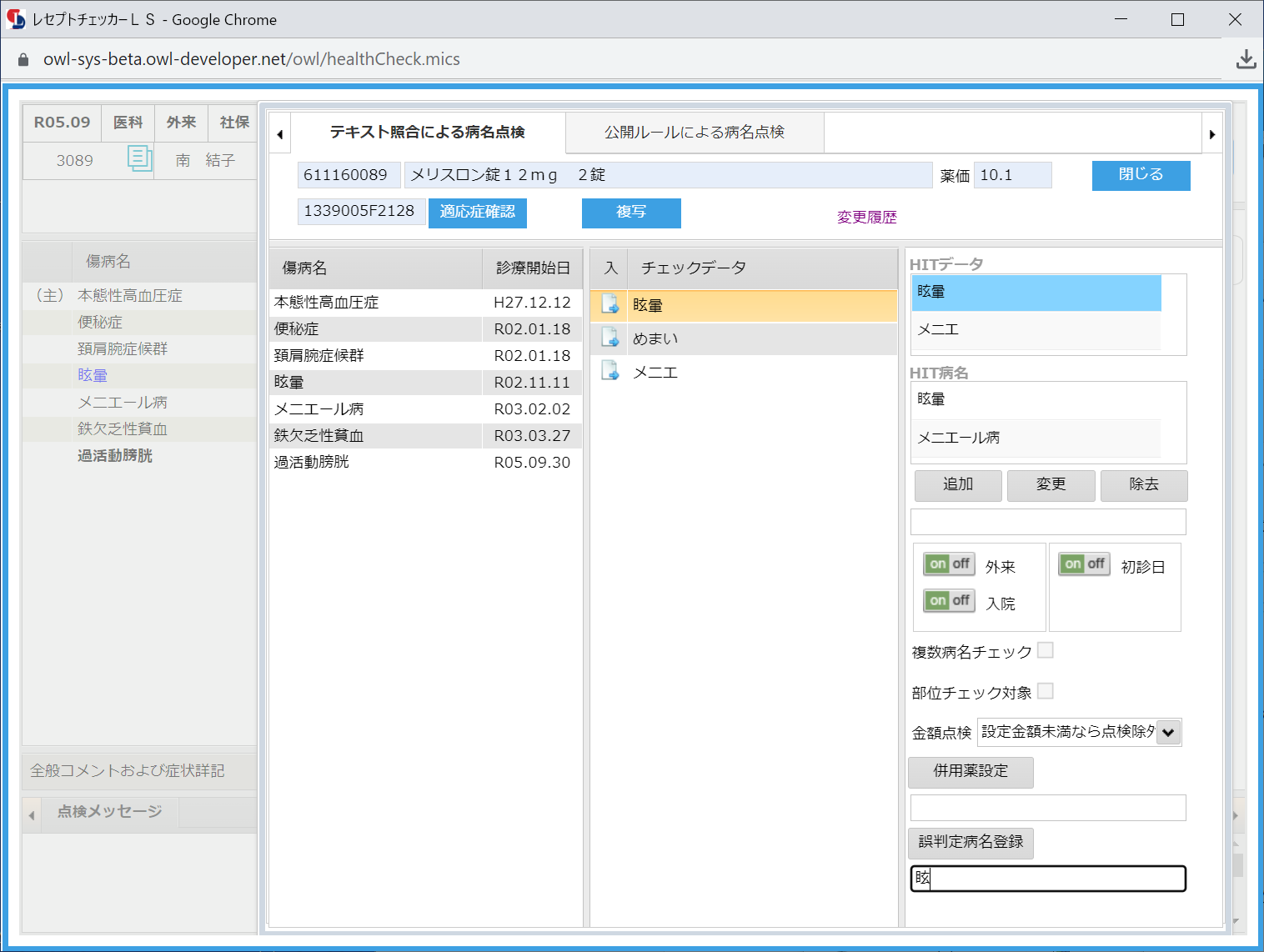 スライド２
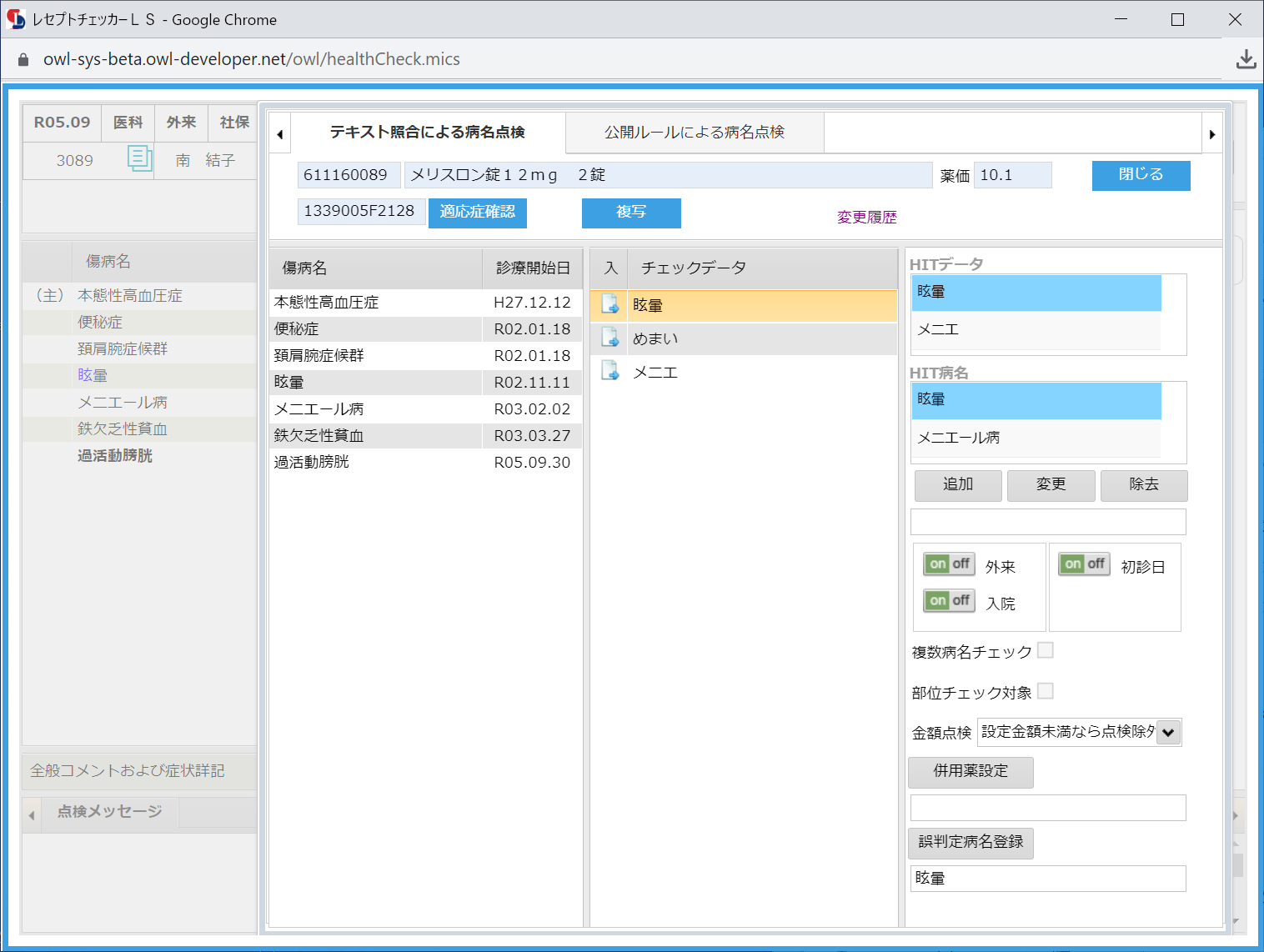 スライド３
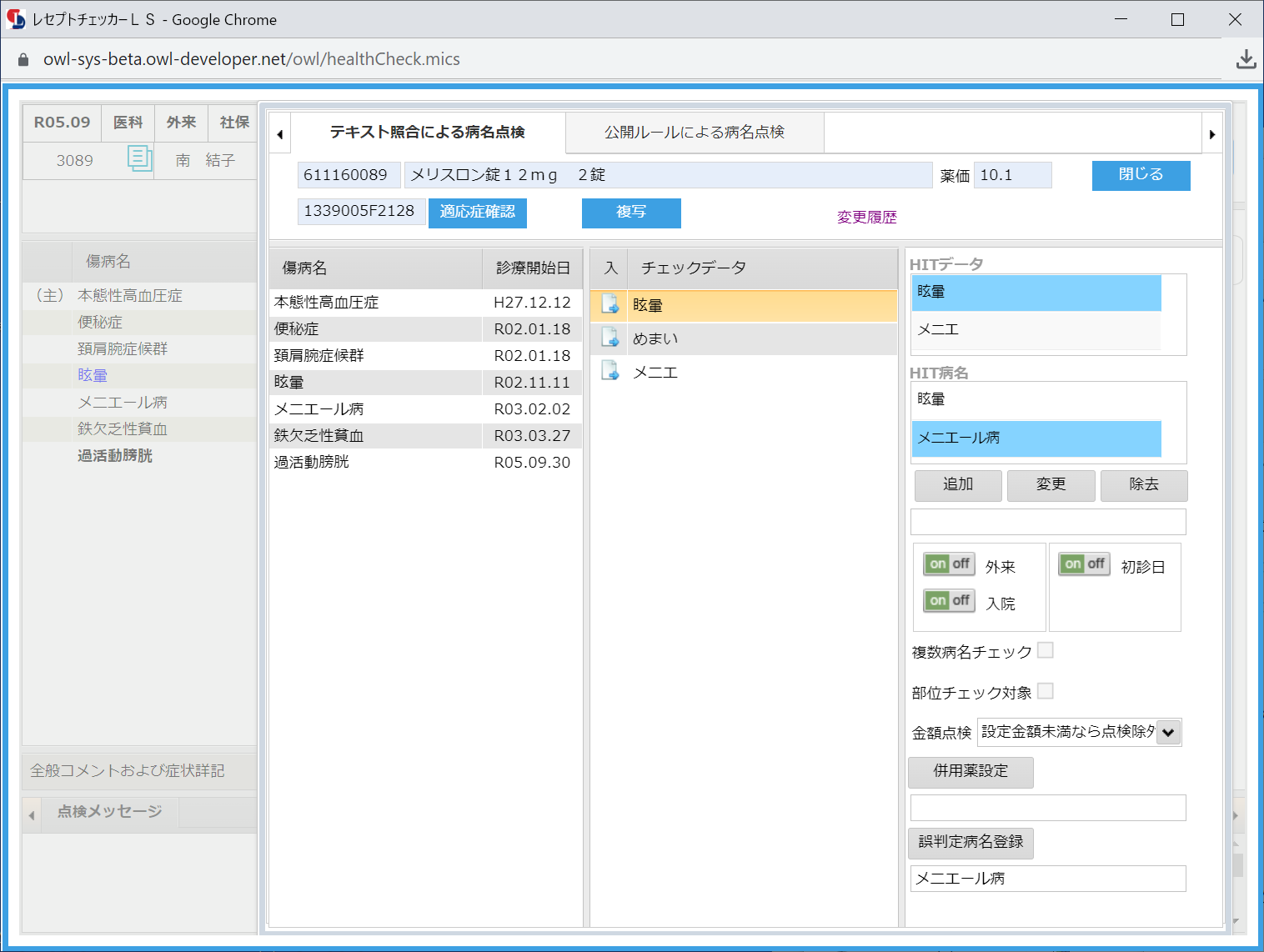 スライド４
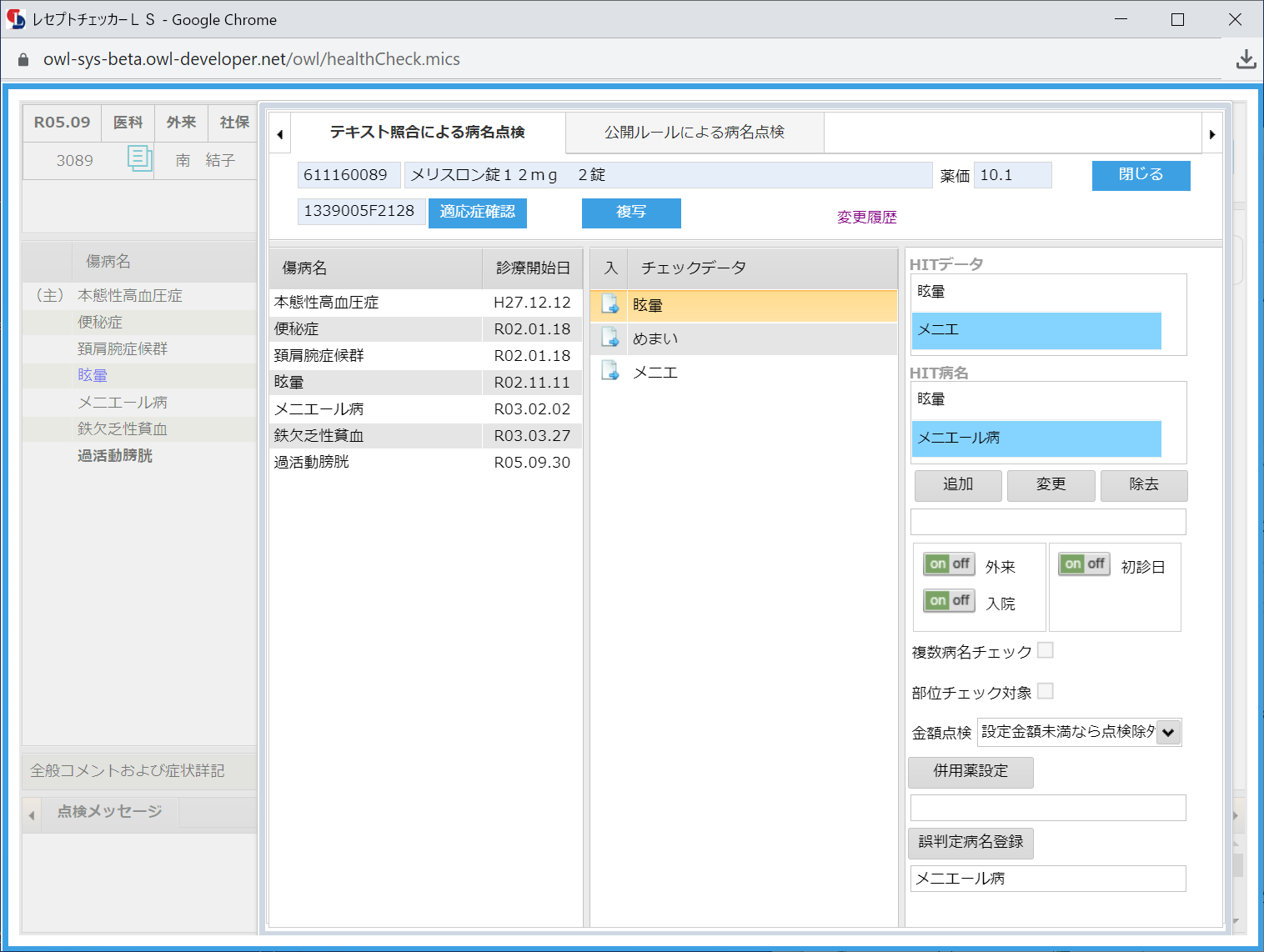